Living in our new norm: safety & security, title I, social and emotional learning (SEL)
SILVER SHORES ELEMENTARY 
2018-2019
2017-2018: VISION / MISSION
VISION
 Silver Shores Elementary School – “The GREATEST Corner in the UNIVERSE!!” 

MISSION STATEMENT
Silver Shores Elementary School is committed to providing a safe, positively charged, collaborative, fully-inclusive school, supported by the Florida Standards, to successfully prepare our students to be college or career ready.
AGENDA
Welcome and introductions
1718 student achievement 
1819 focus
Safety and security – “the new norm”
Sse Superheroes – 1819 THEME 
Social and emotional learning (SEL)
Balanced literacy classrooms / differentiated instruction
Inclusive Education 
Title I presentation
Welcome our new family memberscongratulations to our new appointments
welcome
Ms. Jessica Abraham, Literacy coach
Ms. Diana machado, 5th grade teacher
Mr. omar tunon, head facilities
Welcome back
Ms. Star rosario – part time support facilitator 
congratulations
Ms. Dee degroff – imt (data processor)
Ms. Maribel lauzurique – full-time support facilitator
Ms. Nicole lawson – office manager / confidential
2016-2018 fsa results
5 year trend
1718 bas results
K: 57 students with ap 3 scores
30 (53%) scored at / above d
1st: 56 students with AP 3 scores
32 (57%) scored at / above J
2nd: 48 students with AP 3 scores
28 (58%) scored at / above M
3rd: 60 students with ap 3 scores
41 (68%) scored at / above P
4th: 46 students with ap 1-3 scores
36 (78%) scored at / above s
5th: 32 students with ap 1-3 scores
24 (75%) scored at / above V
overall # (%) of students meeting GL Requirements for promotion
191/299 (65%)
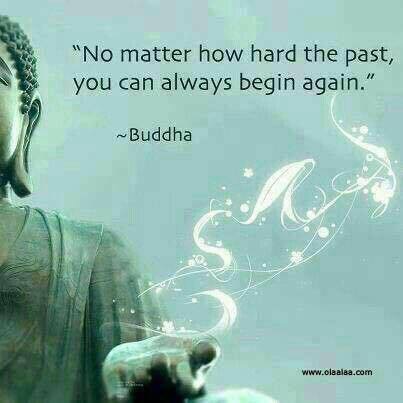 1819 safety and security
1st two weeks of school
2 fire drills: fri, 8/17 and tue, 8/21
1 tornado drill: thurs, 8/23
1 Code red lockdown: fri, 8/24
Monthly drills: fire and code red – dates to be announced 
Front office 
Electric strike – proximity cards (faculty) or buzzer
Parking lot perimeter gate will be opened at 7:00 am and locked shortly after 8am 
reopened at 1:50pm and locked at 2:20pm for buses
reopened again at 3:00pm and relocked at 3:15pm for teachers / staff
Student pick up and drop off procedures
Id badges must be worn by everyone at all times
id badges for students must be worn during school hours by everyone
pass out at beginning of day and Collect at end of day (student-assigned job)
Parents will be allowed to walk students to class Wednesday, Thursday, and Friday
Wednesday parents can come In classroom; Thursday and Friday drop off at door only
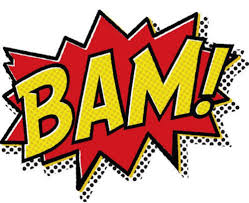 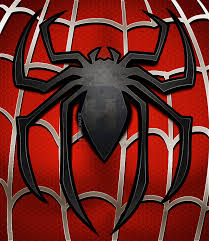 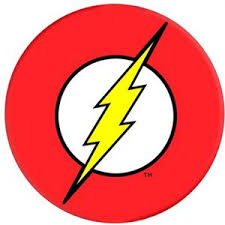 SUPErhero
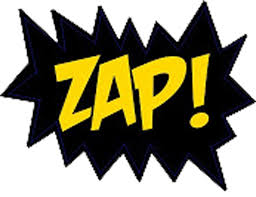 Create a superhero for your grade level
Create a logo for the superhero – recruit students
Create a mantra for what your superhero stands for
Model the mantra for your students
Be their superhero
Transform them into superheroes – if you believe they can – they will!
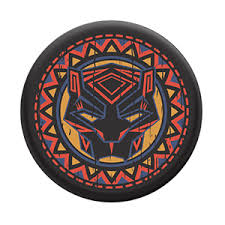 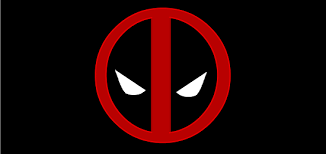 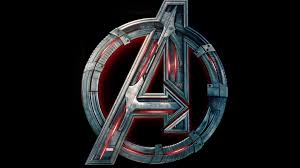 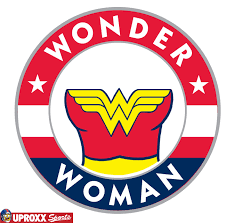 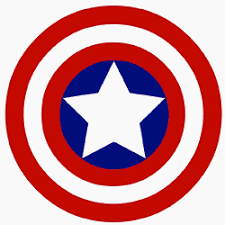 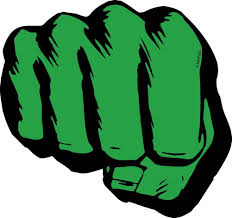 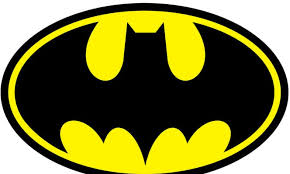 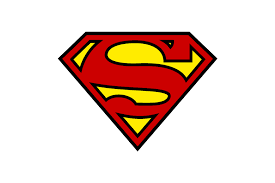 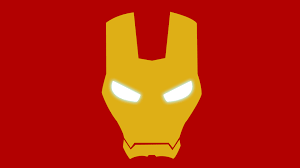 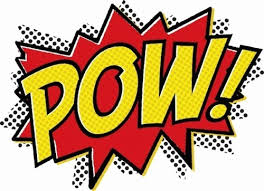 Social / emotional learning (SEL)
What lies Beneath the surface?
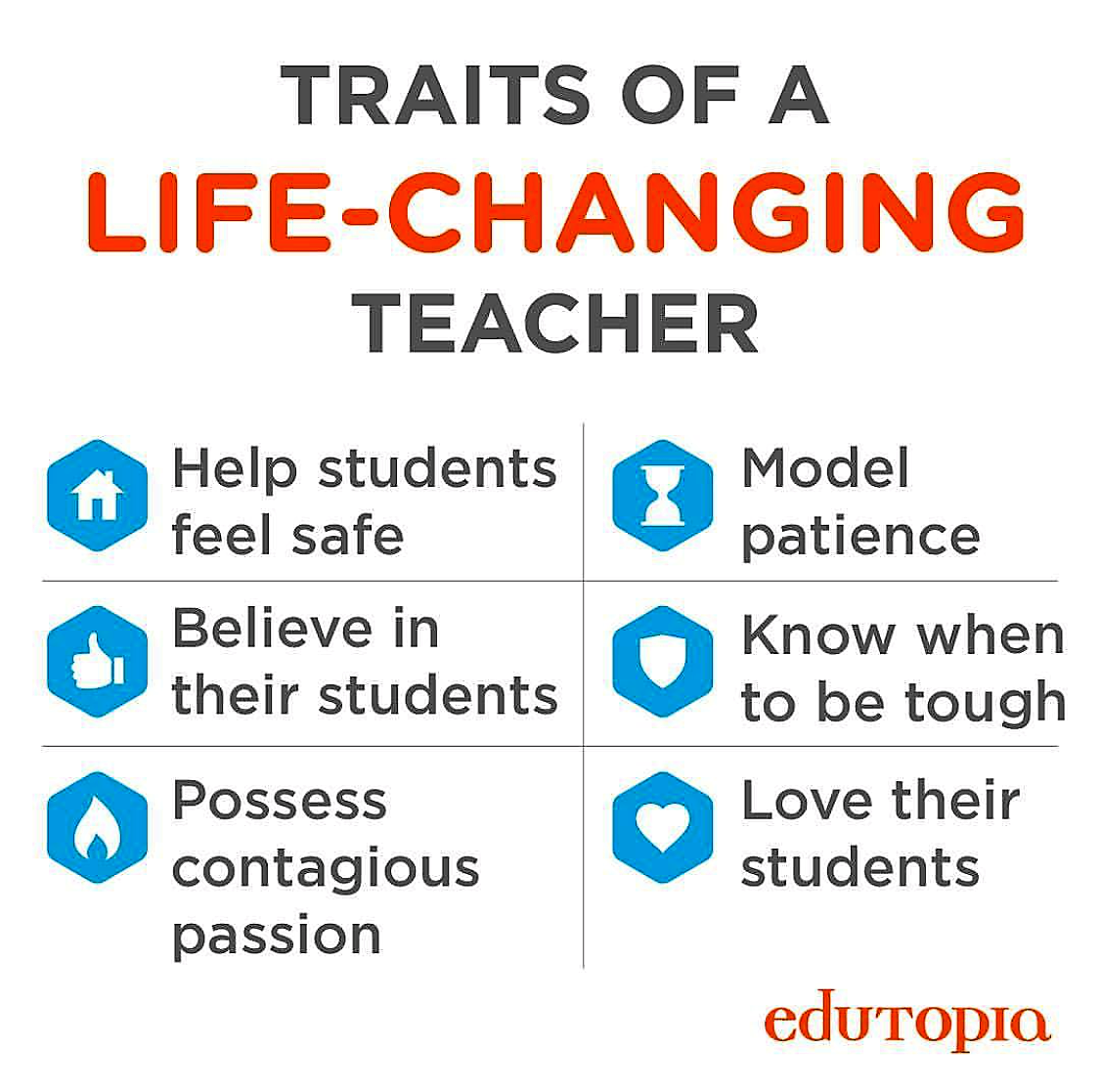 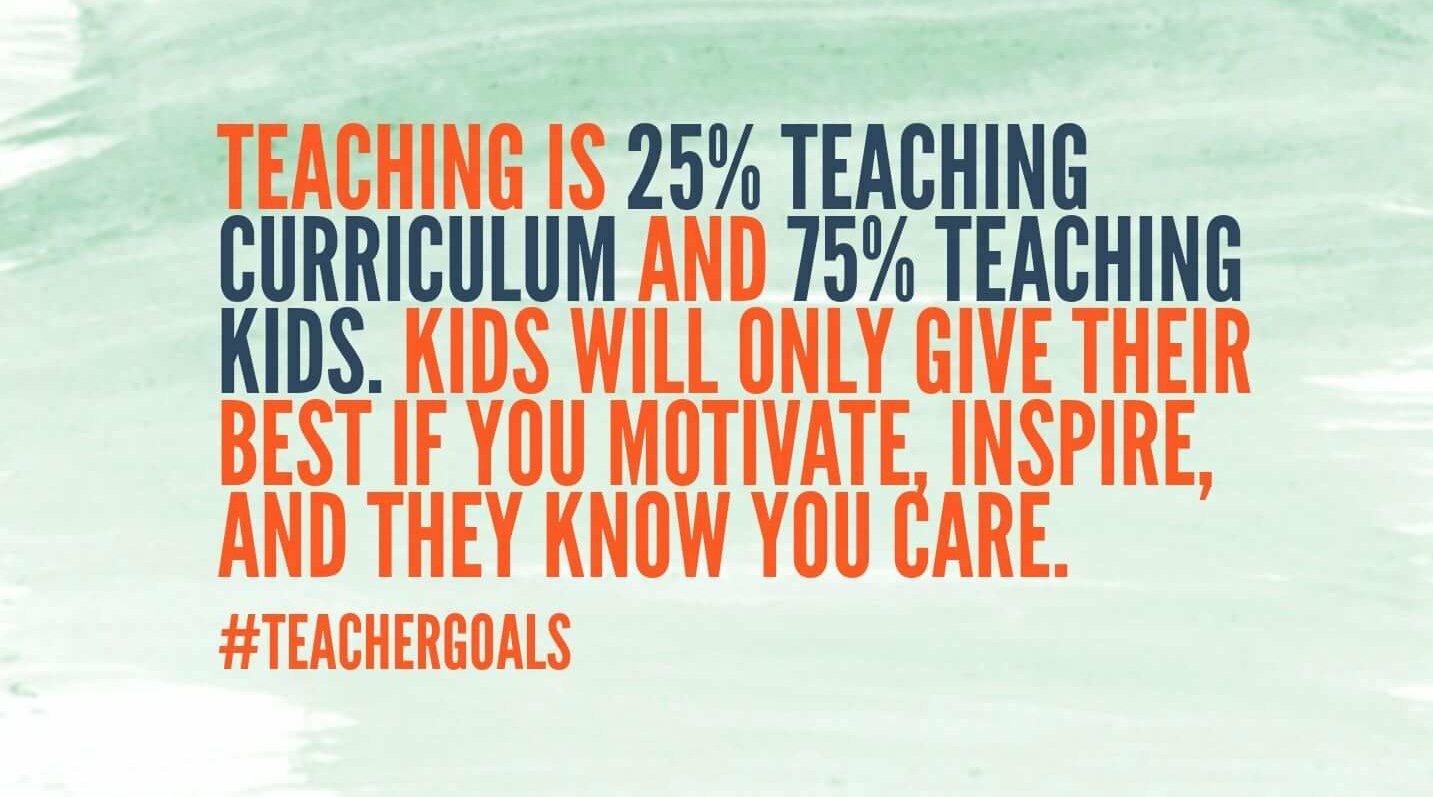 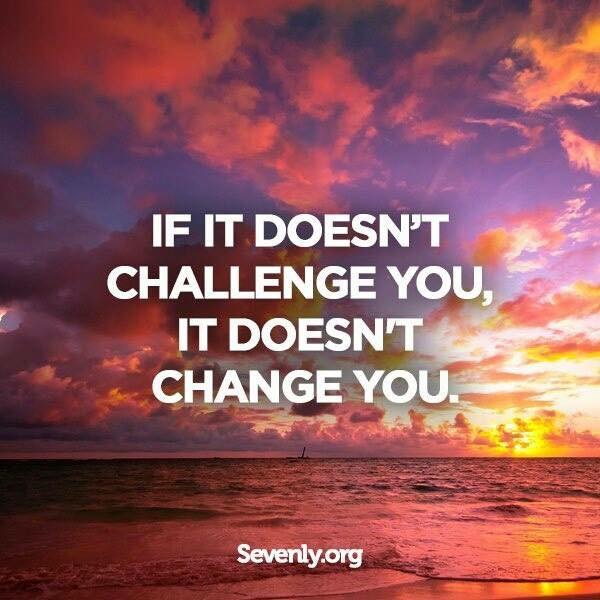 Balanced literacy
Relationship between teacher support and student control in reading 
Interactive Read-Aloud – high level teacher support / low student control
Shared Reading – gradual release from teacher to students
Guided Reading – more gradual release from teacher to students
Independent reading – high student control / low teacher support
3rd Year in Broward for Balanced Literacy
Year 1 – BAS
Year 2 – guided reading, using BAS data to inform instruction
Year 3 – Interactive read-aloud in schools 
Students are actively listening and responding to an oral reading of a text (Continuum of		 literacy learning, grades k-2. a guide for teaching,  p. 163)
Balanced literacy – interactive read-aloud
Children’s listening comprehension outpaces their reading comprehension in early grades
Students build knowledge being read to
Gradual release to silent, independent reading
Guiding students through a close read
Model what good readers do
Engage students in conversation about the text
Assist students in acquiring strategies and confidence 
Building blocks to independent reading, guided reading, and writing
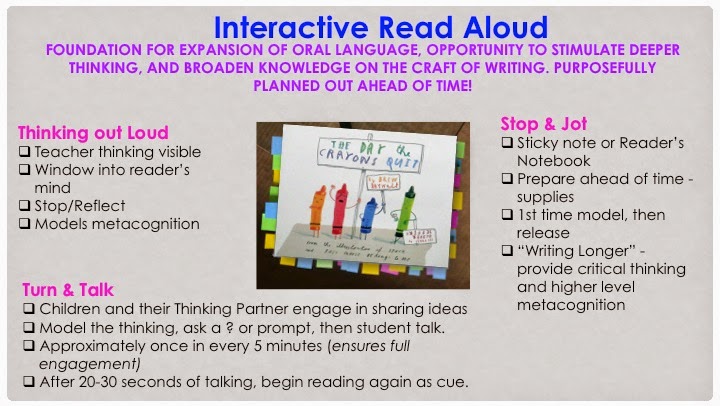 Differentiating InstructionThings to Consider
Frequent Analysis of Assessment Data                       
Guides Effective Instructional Planning                  
Formative Assessment is Ongoing

  Instructional Planning is Based on Student Needs, NOT Curriculum

  Scaffolded Teacher and Peer Support is Continually Adjusted Based on Student Need

  Focus of Classroom Environment Shifts from Teacher-Centered to Student-Centered and is Always Revolving
Differentiating InstructionThings to Consider
Instructional Grouping is Flexible - Small Groups do NOT Remain Stagnant

  Small Group Instruction Matches Learner Needs 
Addressing ALL Learners at ALL Levels 
Intervention (remediation) through Advanced (enrichment)

  Tiered Lessons are Organized by the Ability Levels of Learners

  Advanced Learners are Facilitated in Pursuing Topics/Content in Greater Depth
Inclusive education
inclusion secures opportunities for students with disabilities to learn alongside their non-disabled peers in general education classrooms.
Inclusion classrooms are mandated by the 1975 Individuals with Disabilities Education Act (IDEA)
general education teachers and special education teachers work together to meet the needs of students.
This type of classroom gives special education students the support they need and allows them to stay in the least restrictive environment.
All students can benefit from the additional resources and supportive techniques.
Inclusive education
Studies show that all students benefit from the resources available in an inclusion classroom.
The special education teacher can help all kids in an inclusion classroom, not just special education students.
break students into small groups and teach kids according to their specific learning needs.
Scheduling for inclusive education requires careful and strategic planning
Ela and math blocks 
push-in (standards-based, on-grade level)
Pull-Out (Resource Room)
Support facilitation / resource room
Upcoming events
Friday, august 10, 2018 – optional team building (location – TBA)
Tuesday, august 14, 2018 - Meet and greet 
Pk-2, ind: 9:00 -10:00am
3rd-5th: 10:30 -11:30am
1:00 – 3:00pm: Faculty Meeting / 1st Day procedures
Wednesday, august 15, 2018 - 1st day for students 
Wednesday, August 29, 2018, 6-8pm - Pk-2, ind open house 
Monday, September 3, 2018 – labor day, no school
Wednesday, September 5, 2018, 6-8pm - 3-5 open house
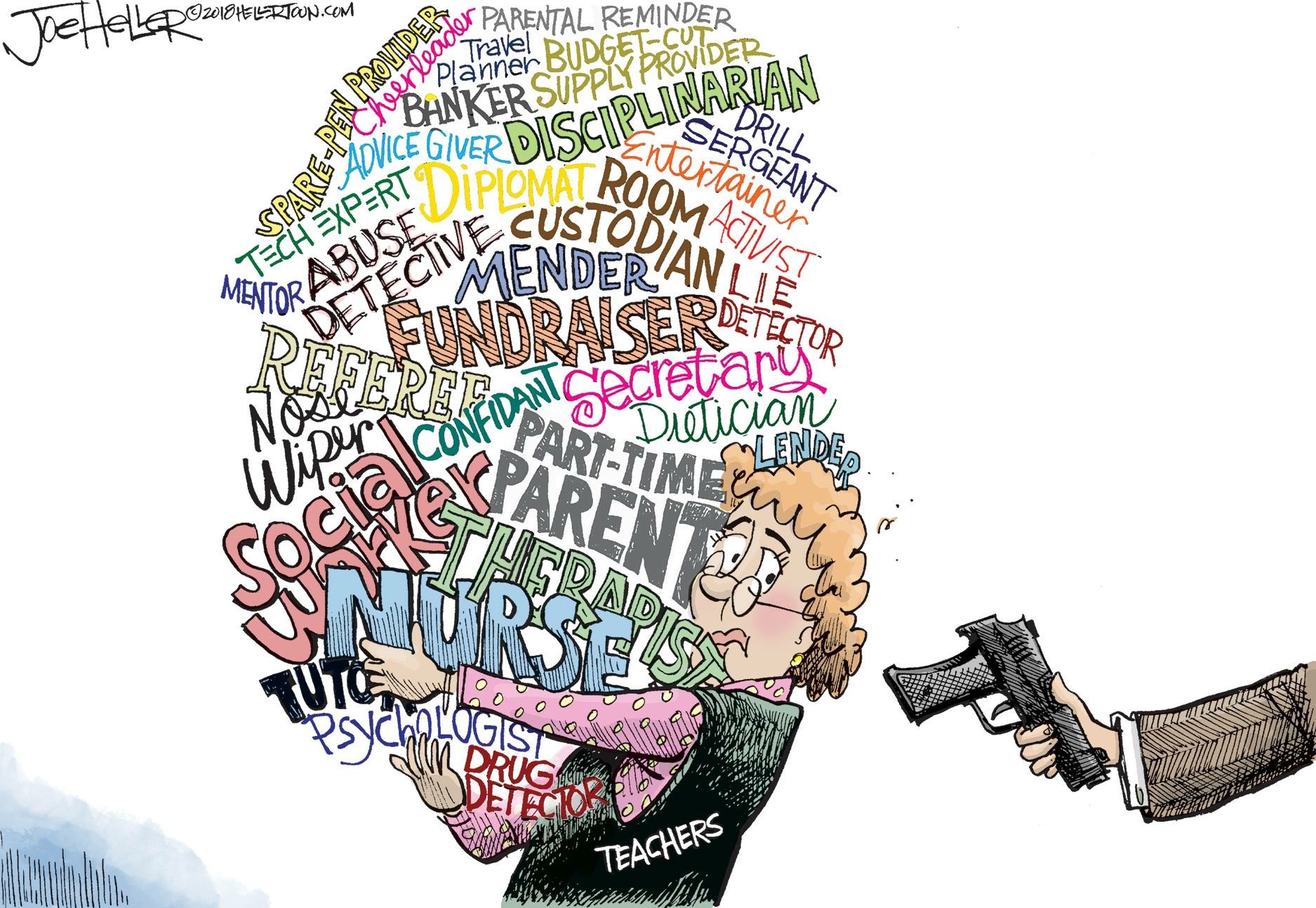 TEACHING IN TODAY’S NEW NORM